Základy práce s informačními zdroji pro bc. studenty ZUR
Mgr. Dana Mazancová, DiS.
Brno, 21. a 22. března 2017
Práce s EIZ

kontrola úkolů a diskuse
EBSCO Discovery Service a další nadstavbové nástroje
licencované databáze elektronických knih
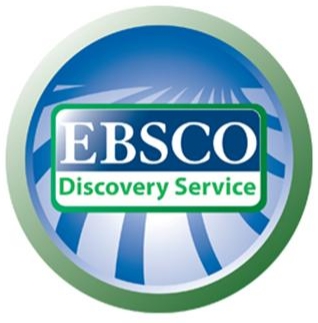 discovery.muni.cz
EBSCO Discovery Service
Na základě jednoho vyhledávacího  dotazu umožňuje prohledávat více zdrojů současně v rámci jednoho rozhraní

 Podpora vzdáleného přístupu

 Producent fa EBSCO
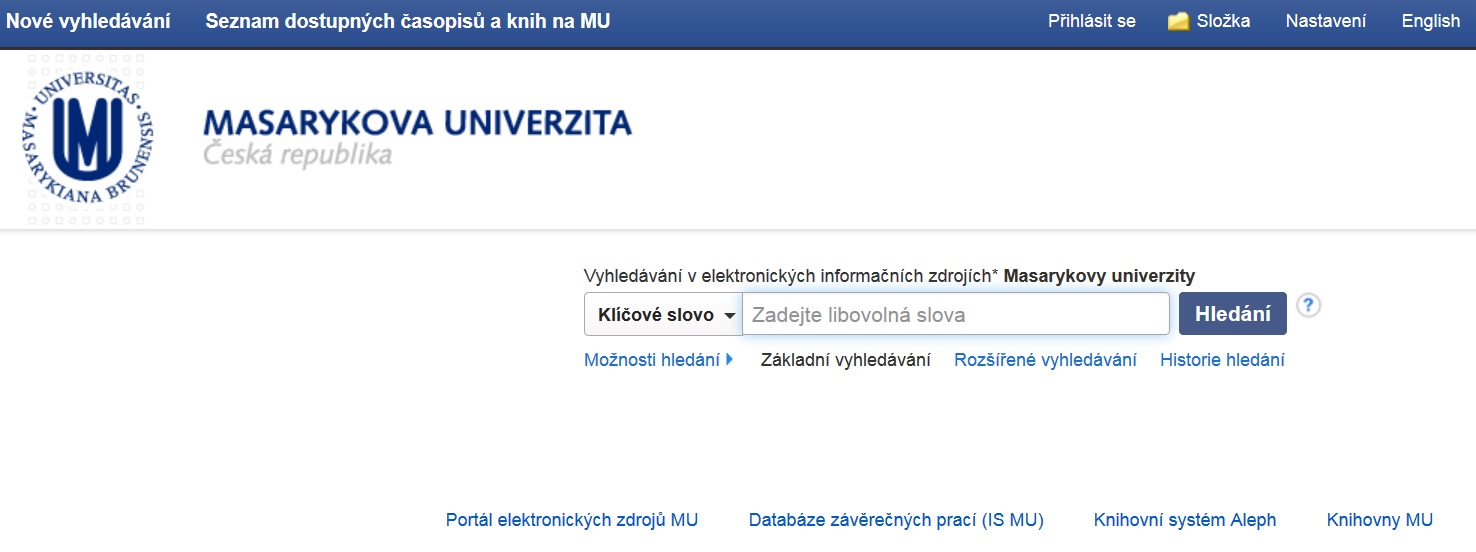 EBSCO Discovery Service
Umožňuje prohledávání:
 souborného katalogu knihoven MU
 univerzitních databází
 databází elektronických knih
 závěrečných prací MU
 volně dostupných zdrojů

Obsahuje 76 zdrojů (EBSCO, 2015)
Více informací o EDS
Můžete využít např. tento interaktivní tutoriál
Full Text Finder
Pokud v databázi není obsažen plný text dokumentu, tak je prostřednictvím této služby nabídnuto jeho dohledání v jiném zdroji (databázi, katalogu, vyhledávači)
Seznam dostupných časopisů a knih na MU
Umožňuje zjistit, zda má MU přístup k elektronické verzi zadaného časopisu nebo knihy
Seznam dostupných časopisů a knih na MU
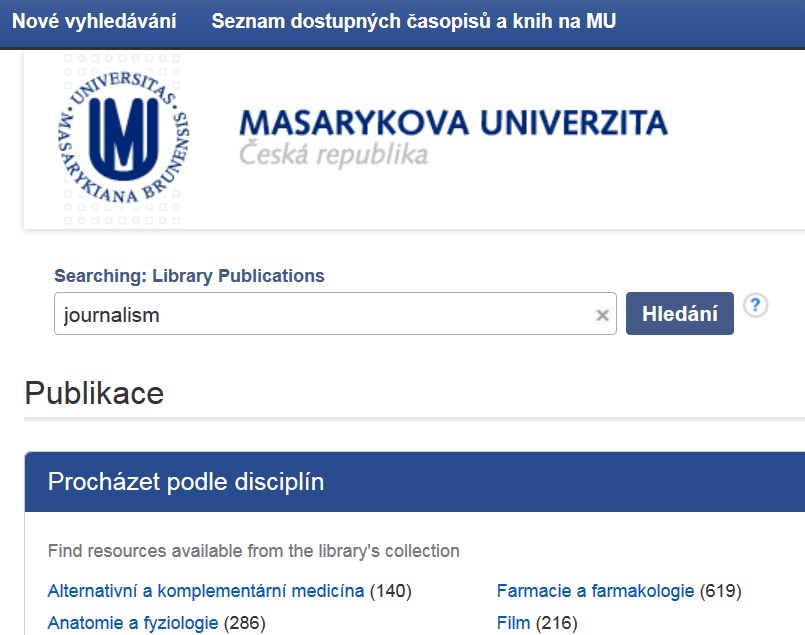 Zadání údajů o časopisu/knize (titul, téma nebo ISSN/ISBN)
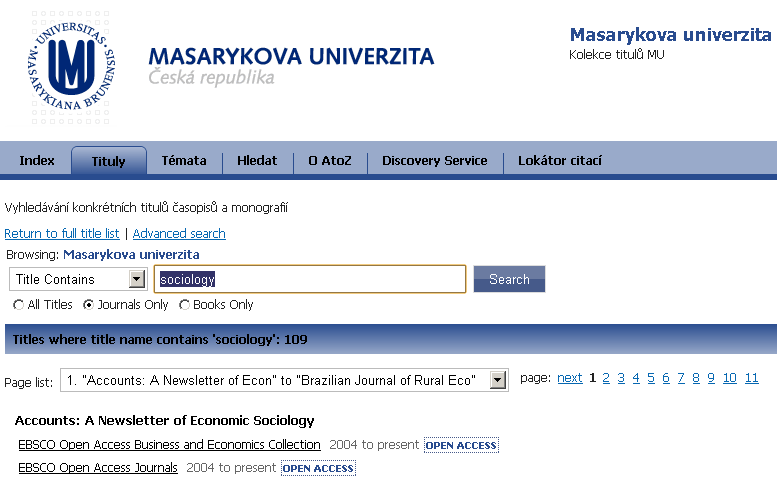 Seznam dostupných časopisů a knih na MU
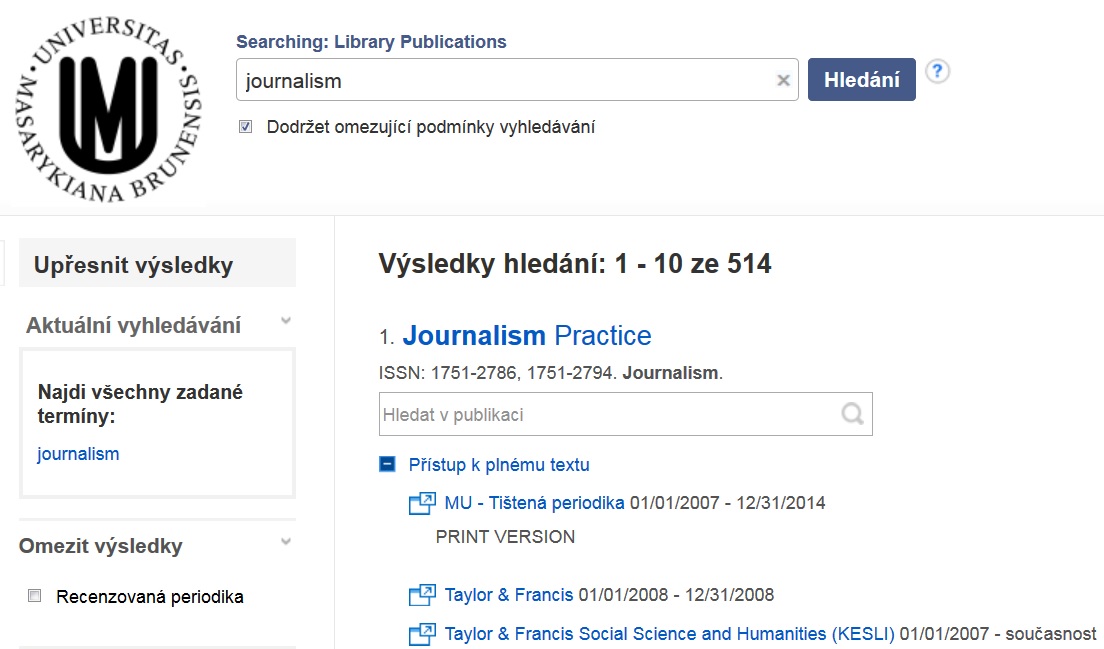 Seznam vyhledaných výsledků
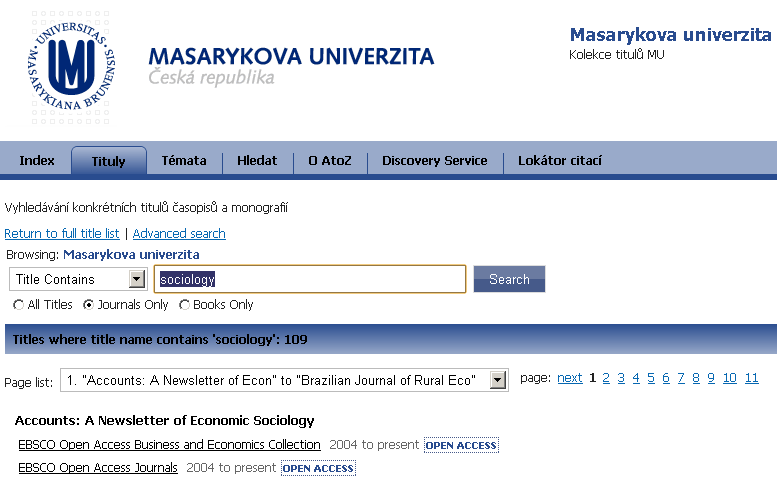 Seznam dostupných časopisů a knih na MU
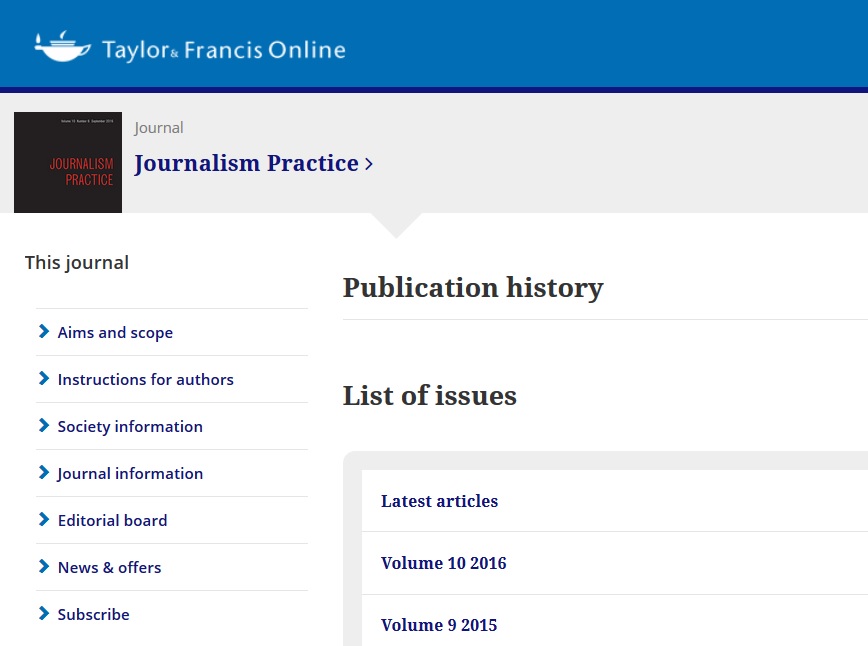 Plné texty časopisu
Seznam dostupných časopisů a knih na MU– ukázka kniha
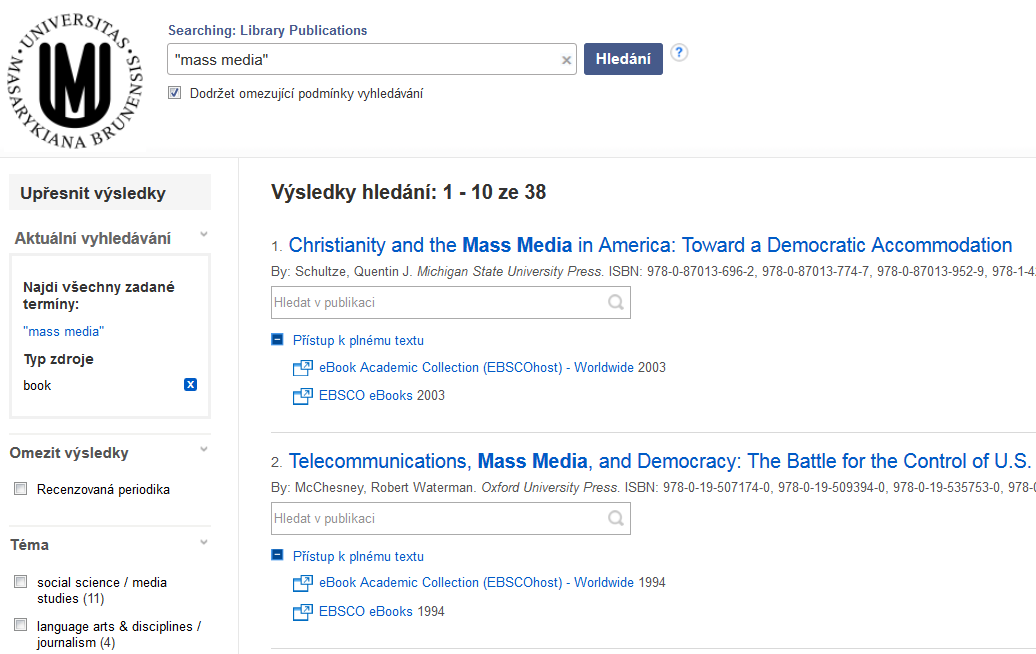 Seznam dostupných časopisů a knih  na MU - ukázka kniha - prolinkování do databáze EBSCO eBook AC
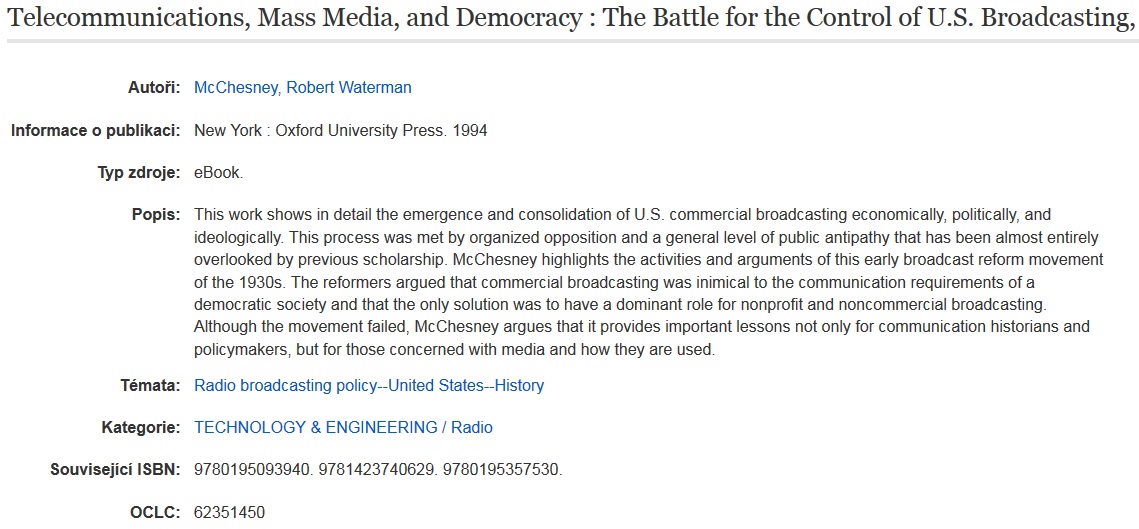 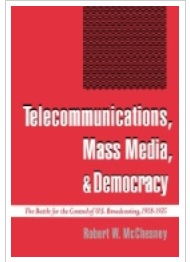 Elektronické knihy
EBSCO eBook Academic Collection
Multioborová kolekce e-books pro MU na rok 2017
Více než 140.000 e-knih
Ukládání do složky (pro trvalé uložení je zapotřebí si založit účet v db EBSCO)
Offline čtení přes Adobe Digital Editions
Sdílení s dalšími uživateli
Import do Citace.com a EndNote Web
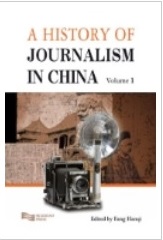 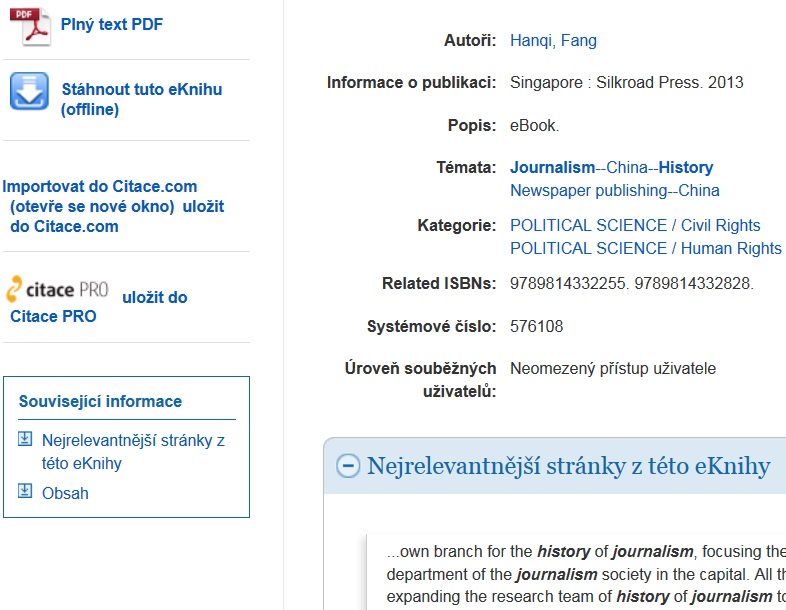 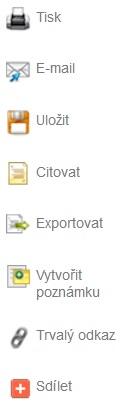 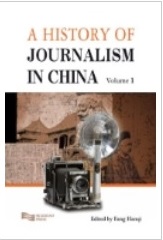 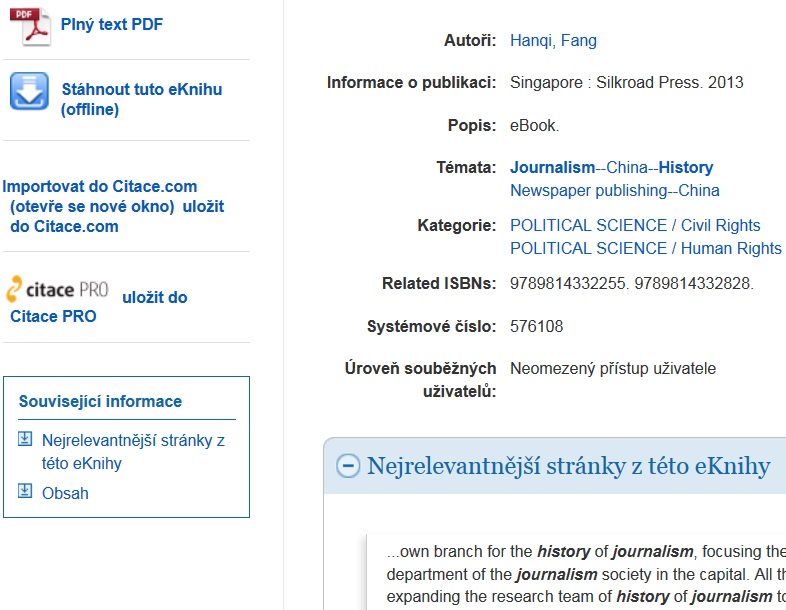 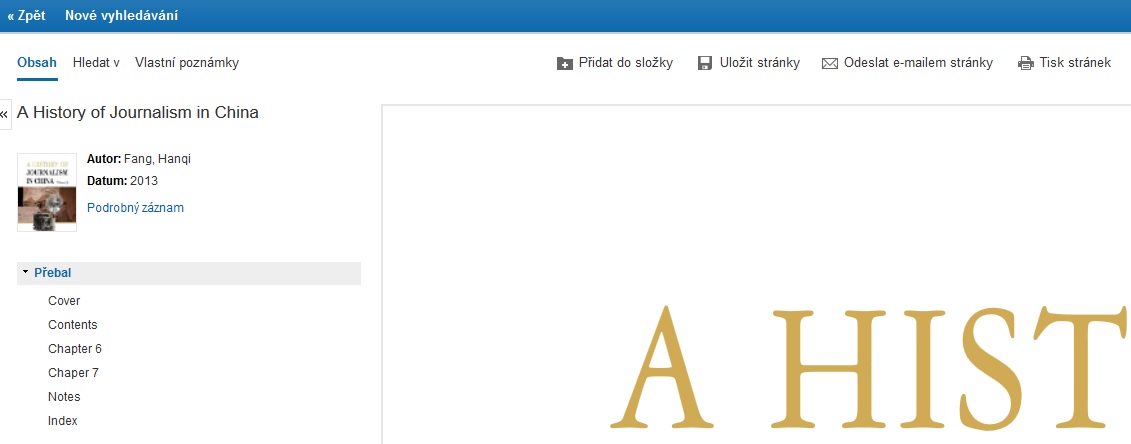 Počet stran, které je možné vytisknout se liší dle vydavatele
Výpůjčka e-knih - Adobe Digital Editions
Ke stažení (vypůjčení) e-knih je potřebné nainstalovat do počítače  Adobe® Digital Editions a aktivovat AdobeID 
E-knihy lze stáhnout do kteréhokoliv zařízení, které podporuje Adobe® Digital Editions 
Možnost číst knihy na zařízení s OS Android (android market) a iPad
Adobe Digital Editions
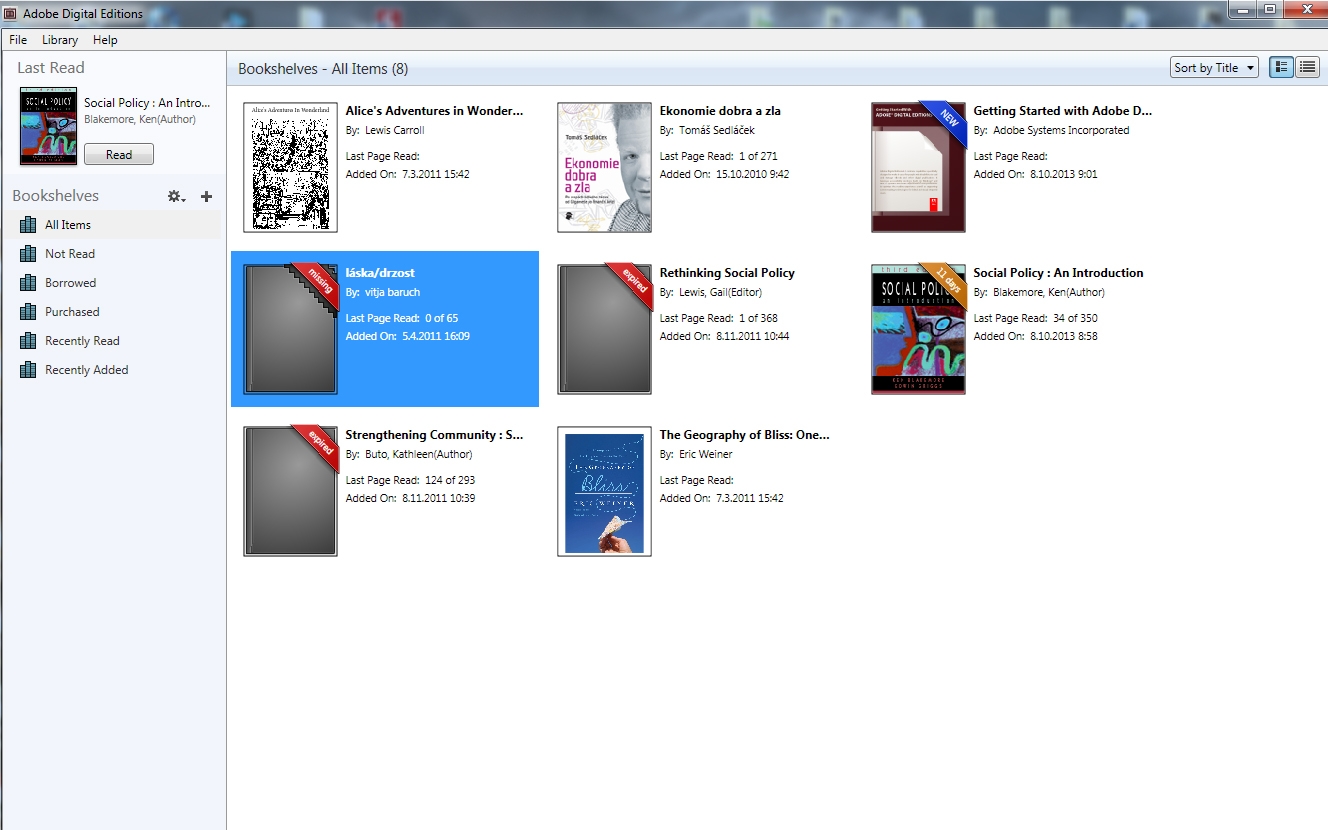 Adobe Digital Editions - otevřená kniha
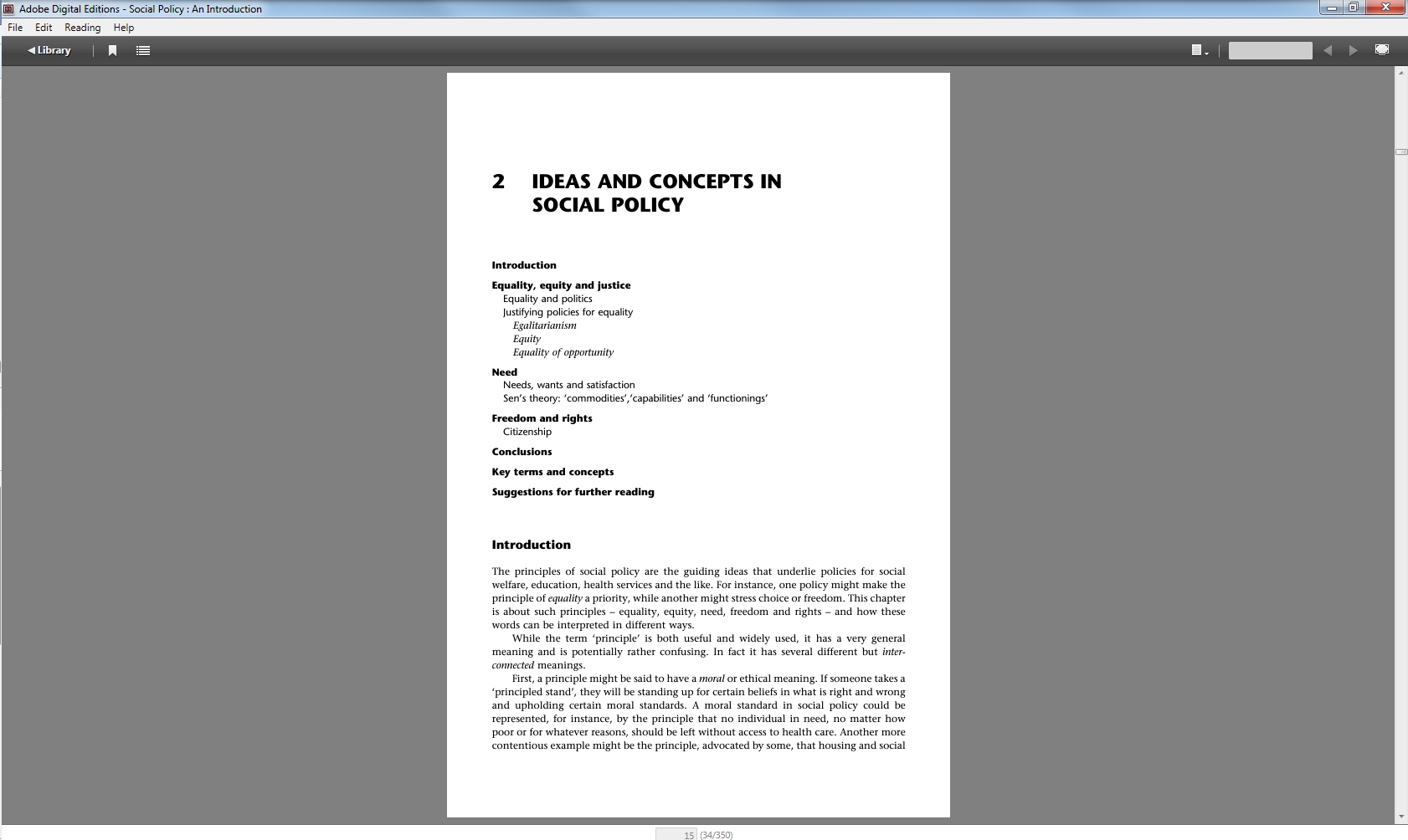 Taylor & Francis
Odborné e-knihy zaměřené na žurnalistiku
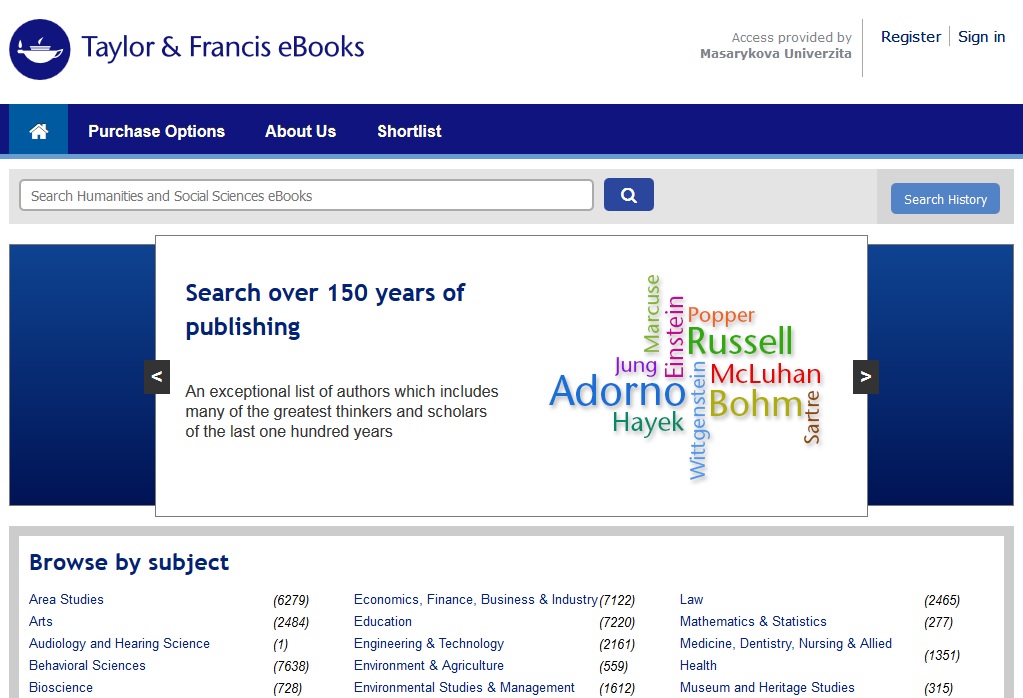 eReading.cz – trvalá výpůjčka e-knih
České odborné e-knihy
Seznam dostupných českých eknih a návod na využití služby naleznete na stránkách knihovny FSS
Podmínka pro využití je registrace čtenáře na portálu eReading.cz
Podporované formáty knih: pdf, kindle, epub
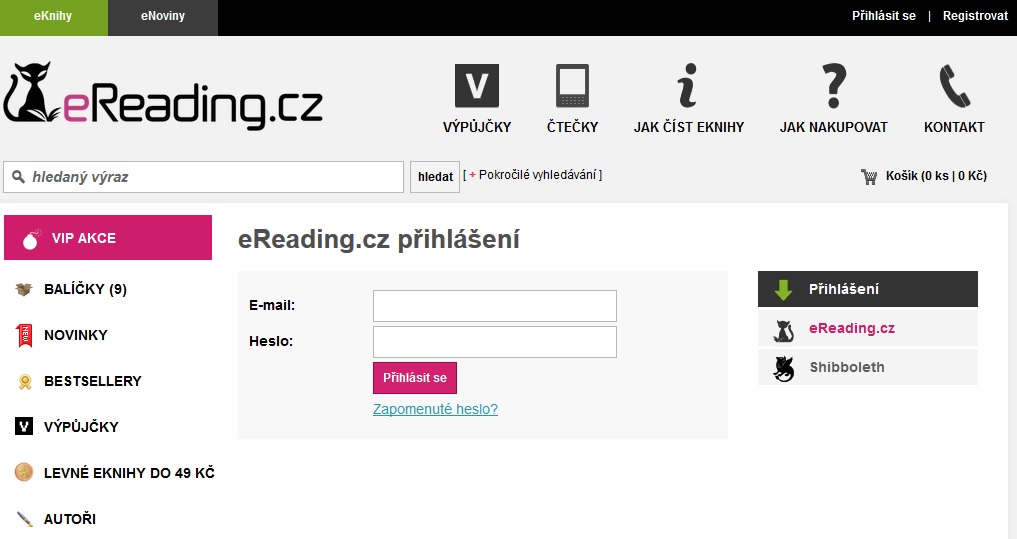 Gale Virtual Reference Library
Knihy převážně encyklopedického charakteru
Cca 40 e-knih
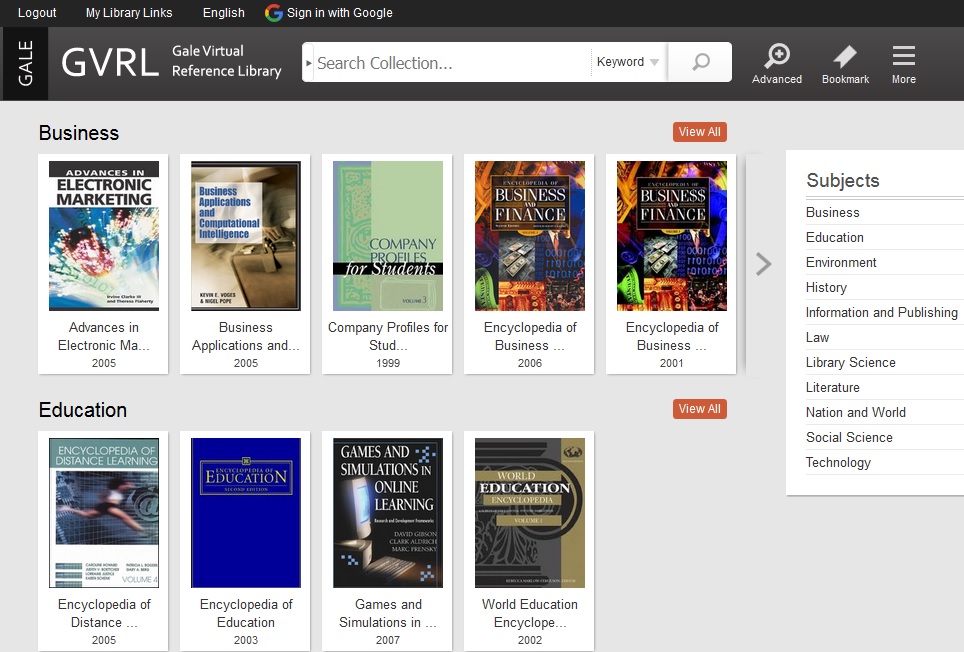 Shrnutí
EBSCO Discovery Service
Umožňuje vyhledávat ve více zdrojích současně

Seznam dostupných časopisů a knih na MU - ověření, zda MU má přístup k zadanému titulu časopisu nebo knihy

EBSCO Full Text Finder – umožňuje prolinkování k plnému textu
EBSCO eBook Academic Collection
Multioborová databáze, více jak 140.000 e-knih

Taylor & Francis
E-knihy zaměřené na mediální studia a žurnalistiku

Sage Knowledge
Více než 800 e-knih od vydavatele Sage Publications
Gale Virtual Reference Library
Multioborová databáze, cca 40 e-knih

eReading.cz
e-knihy v češtině
Literatura
STEINEROVÁ, Jela; GREŠKOVÁ, Mirka; ILAVSKÁ, Jana. Informačné stratégie v elektronickom prostredí. 1. vyd. Bratislava: Univerzita Komenského v Bratislavě, 2010, 190 s. ISBN 9788022328487.
Literatura
Návod eReading.cz [online]. [cit. 22-10-2013]. Dostupný z: http://knihovna.fss.muni.cz/ezdroje.php?podsekce=37

Informace z portálu ezdroje.muni.cz
Děkujeme Vám za pozornost
infozdroje@fss.muni.cz
Jan Kříž
jkriz@fss.muni.cz

Dana Mazancová
mazancov@fss.muni.cz